«Актуальность использования музейной педагогики в образовательном процессе.» (Приобщение дошкольников к культурно -историческому наследию своей страны посредством использования музейной педагогики)
Воспитатель: Малая Надежда Васильевна
Известно, что приобщение детей к культурно историческому наследию своей страны является средством формирования у них патриотических чувств и развития духовности. В этой связи посещение музея оказывает огромное положительное влияние. Музей приобщает ребенка к миру общечеловеческих ценностей. Дошкольник, приходя в музей за «красотой», приобщается к культуре, которая формирует в его душе значимость переживания увиденного. 
           Актуальность использования элементов музейной педагогики в ДОУ заключается в том, что ее средства позволяют эффективно реализовывать ФГОС. В части формирования целевых ориентиров, способствует овладению основными культурными способами деятельности, проявления инициативы и самостоятельности в разных видах деятельности, учит ребёнка проявлять любознательность, задавать вопросы взрослым и сверстникам, интересоваться причинно следственными связями, формирует умение самостоятельно придумывать объяснения явлениям природы и поступкам людей; склонен наблюдать, экспериментировать.
Во время занятий в Калининградском музее изобразительных искусств
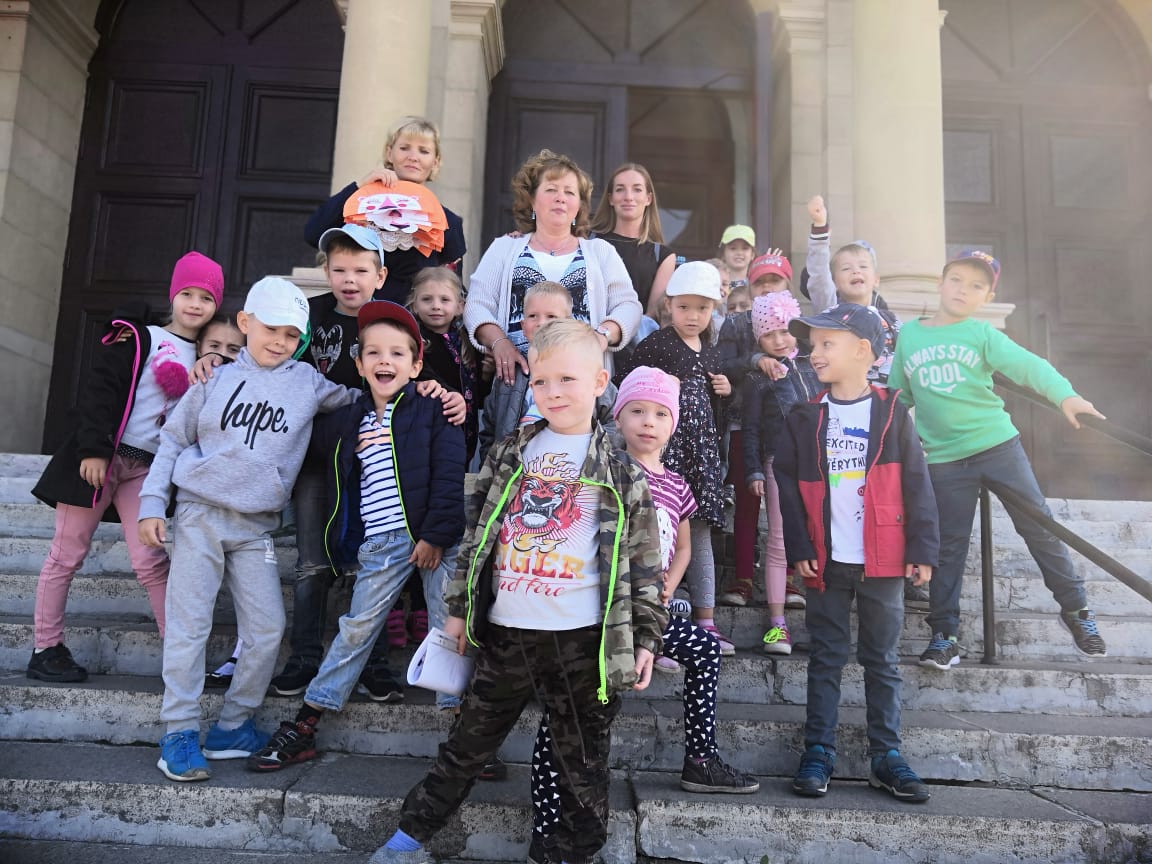 [Speaker Notes: Первое занятие в в Калининградском музее изобразительных искусств посвящено истории здания , в котором расположен музей]
Во время занятий в Калининградском музее изобразительных искусств
 ,
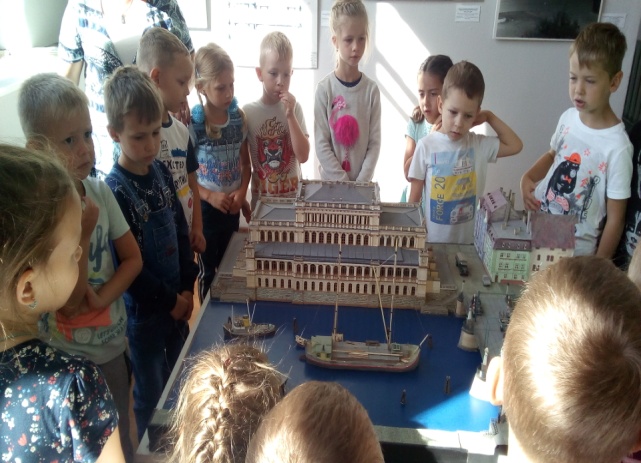 [Speaker Notes: Для детей проведена экскурсия по музе. Искусств.]
Во время занятий в Калининградском музее изобразительных искусств
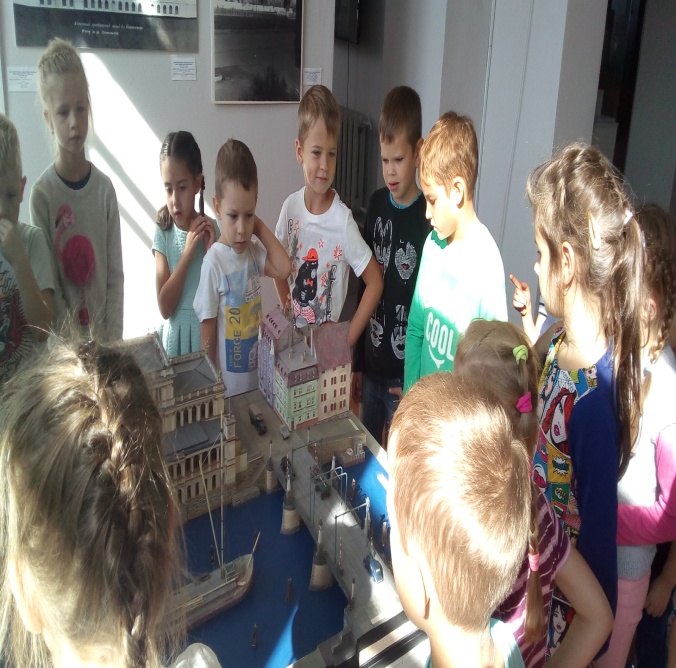 Во время занятий в Калининградском музее изобразительных искусств
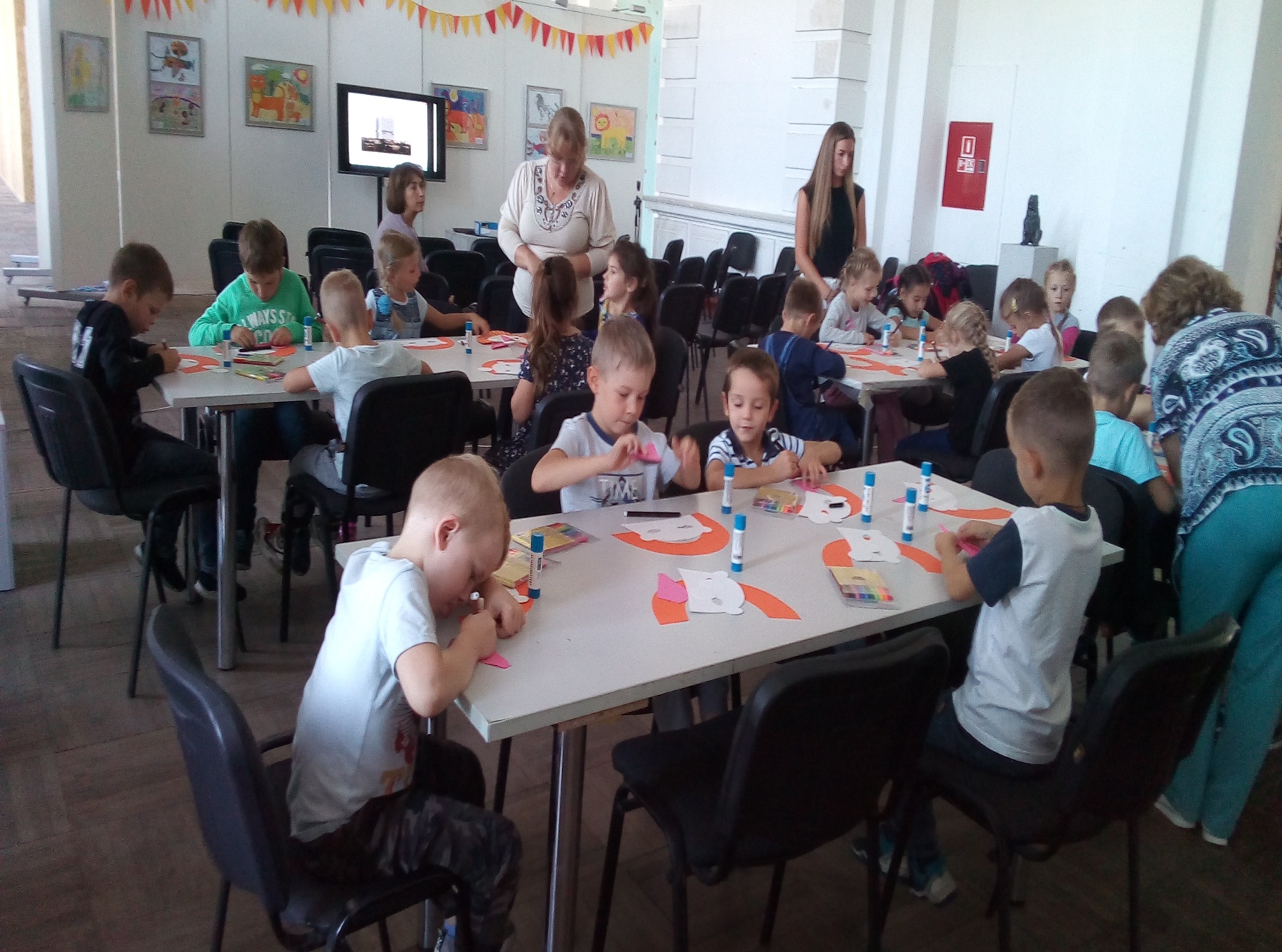 Во время занятий в Калининградском музее изобразительных искусств
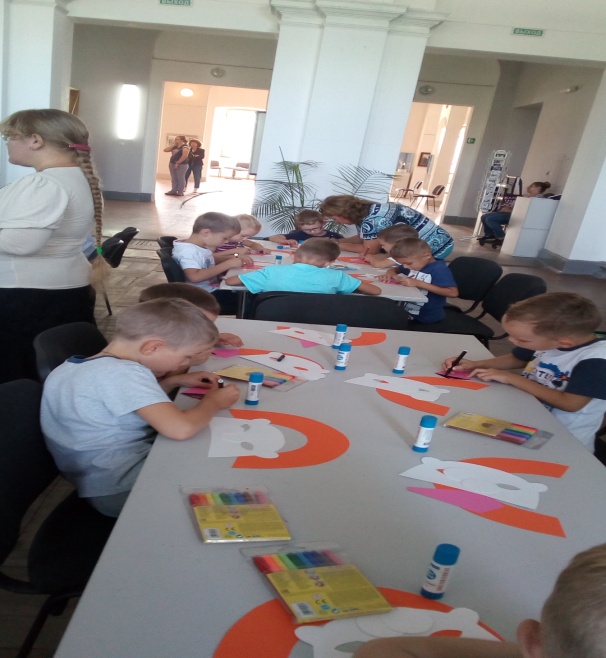 Во время занятий в Калининградском музее изобразительных искусств
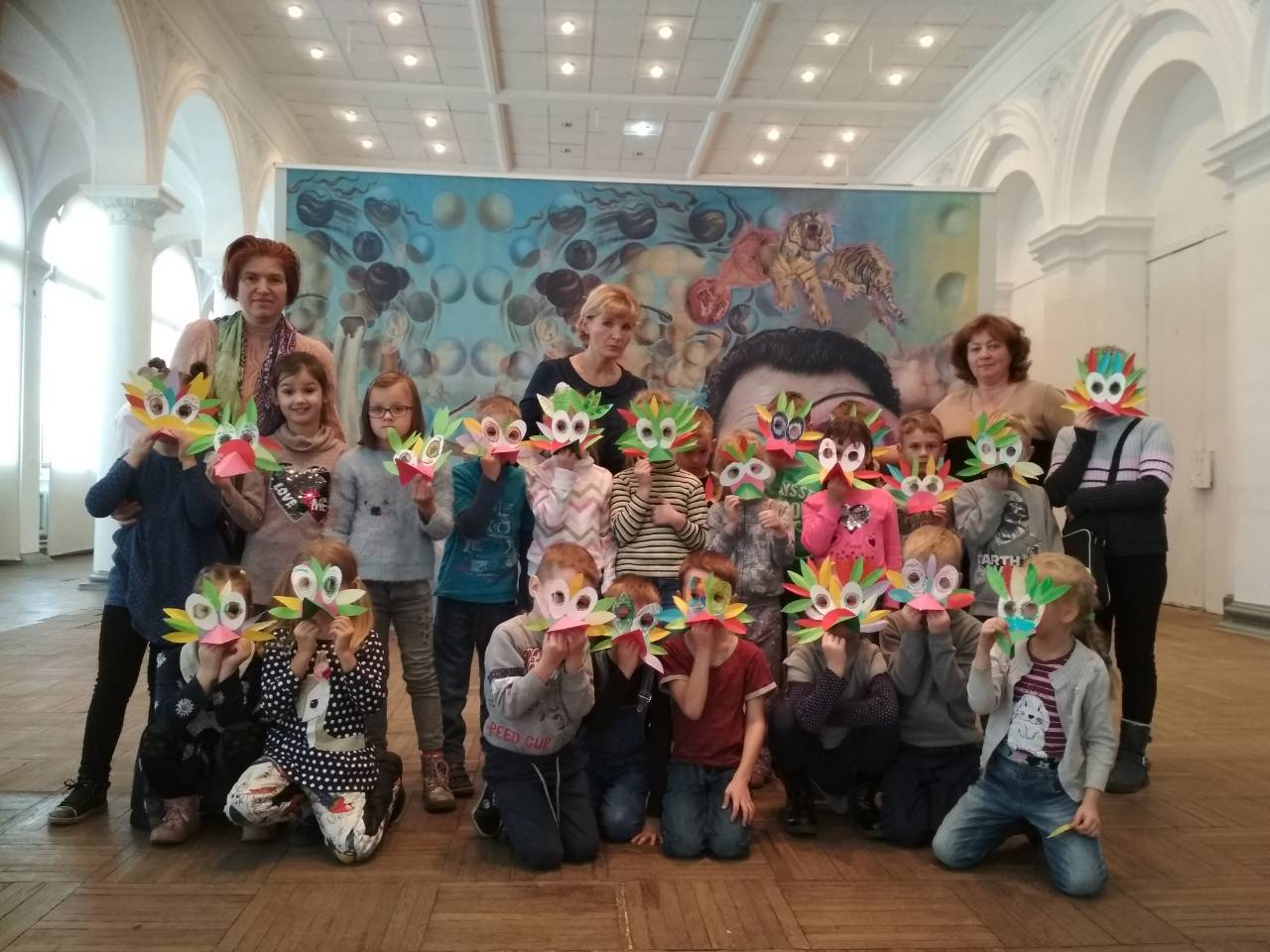 Во время занятий в Калининградском музее изобразительных искусств
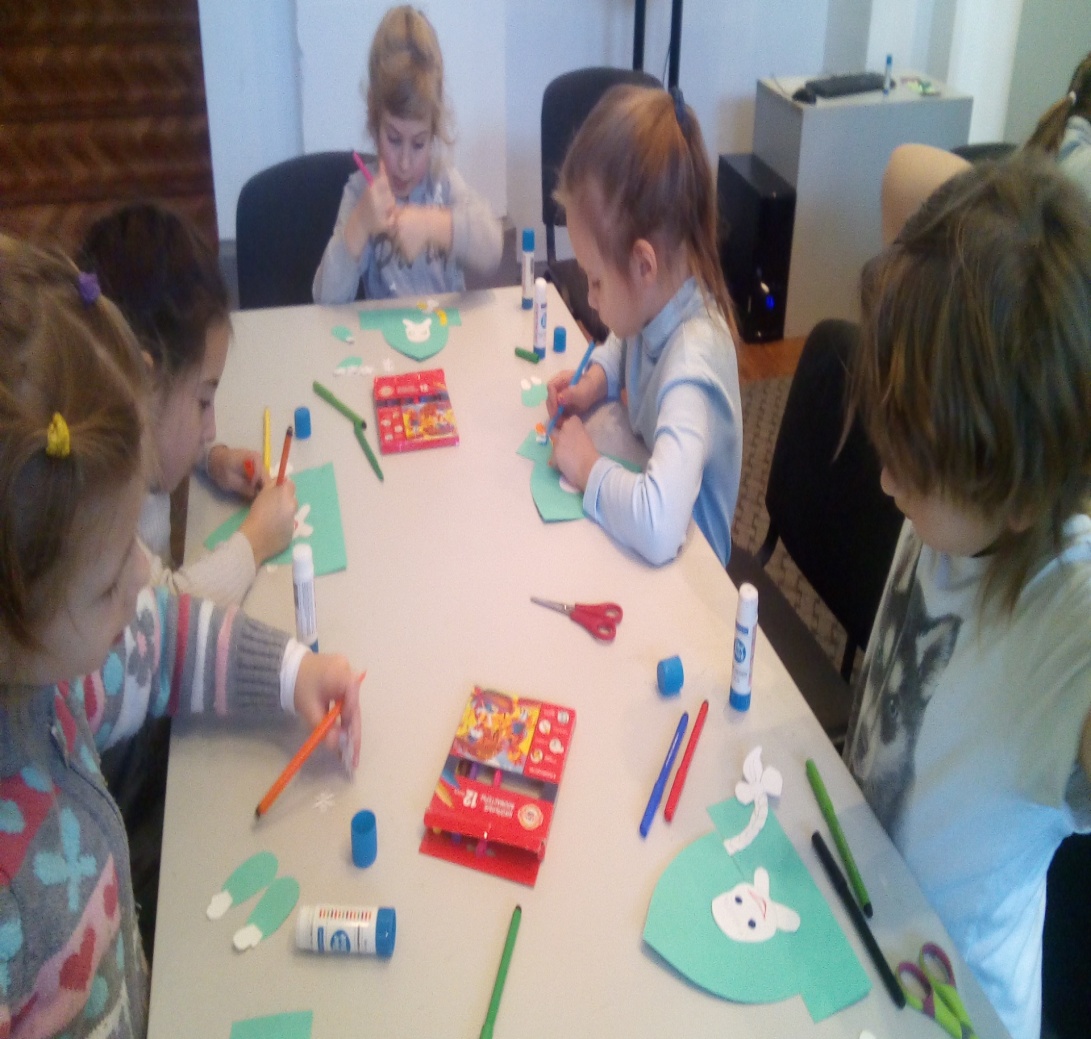 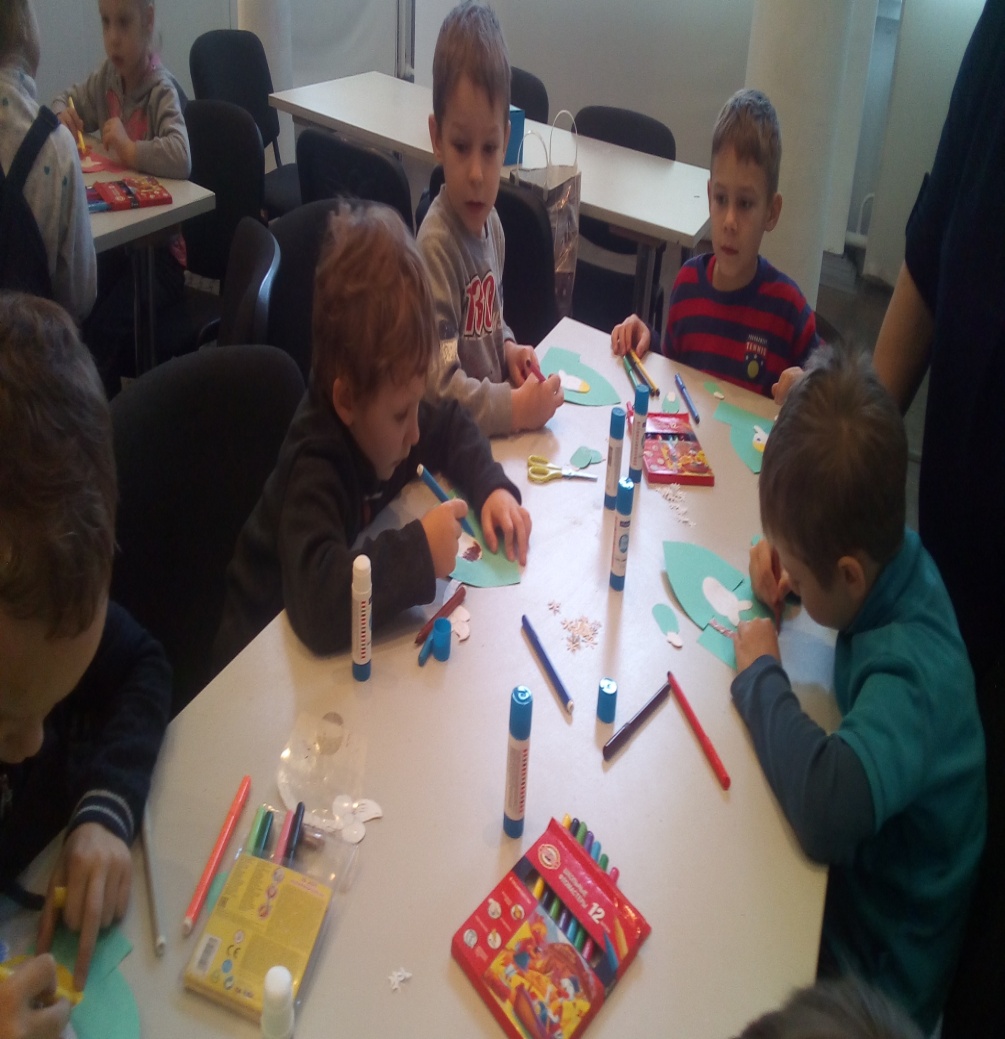 Во время занятий в Калининградском музее изобразительных искусств
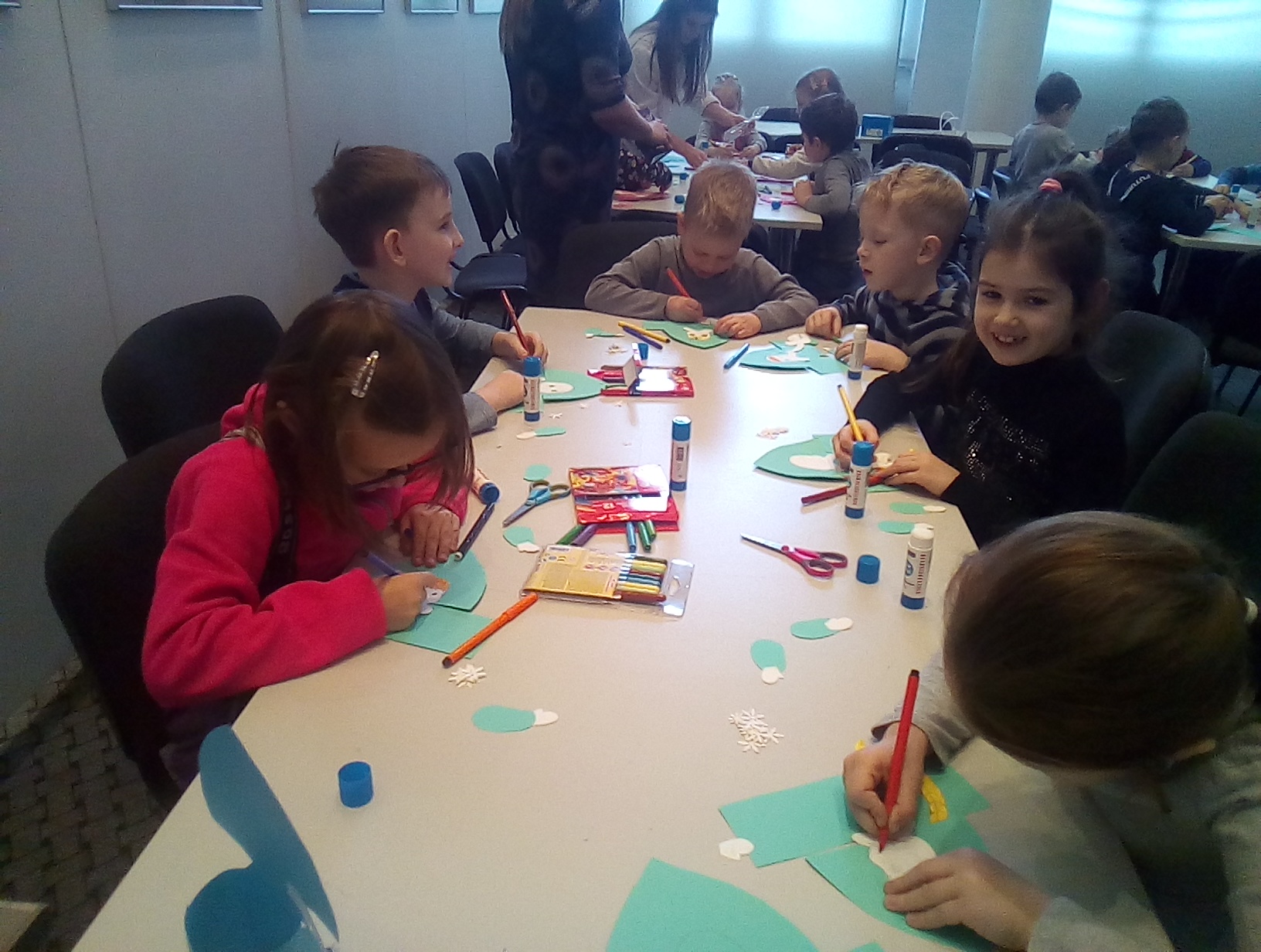 Во время занятий в Калининградском музее изобразительных искусств
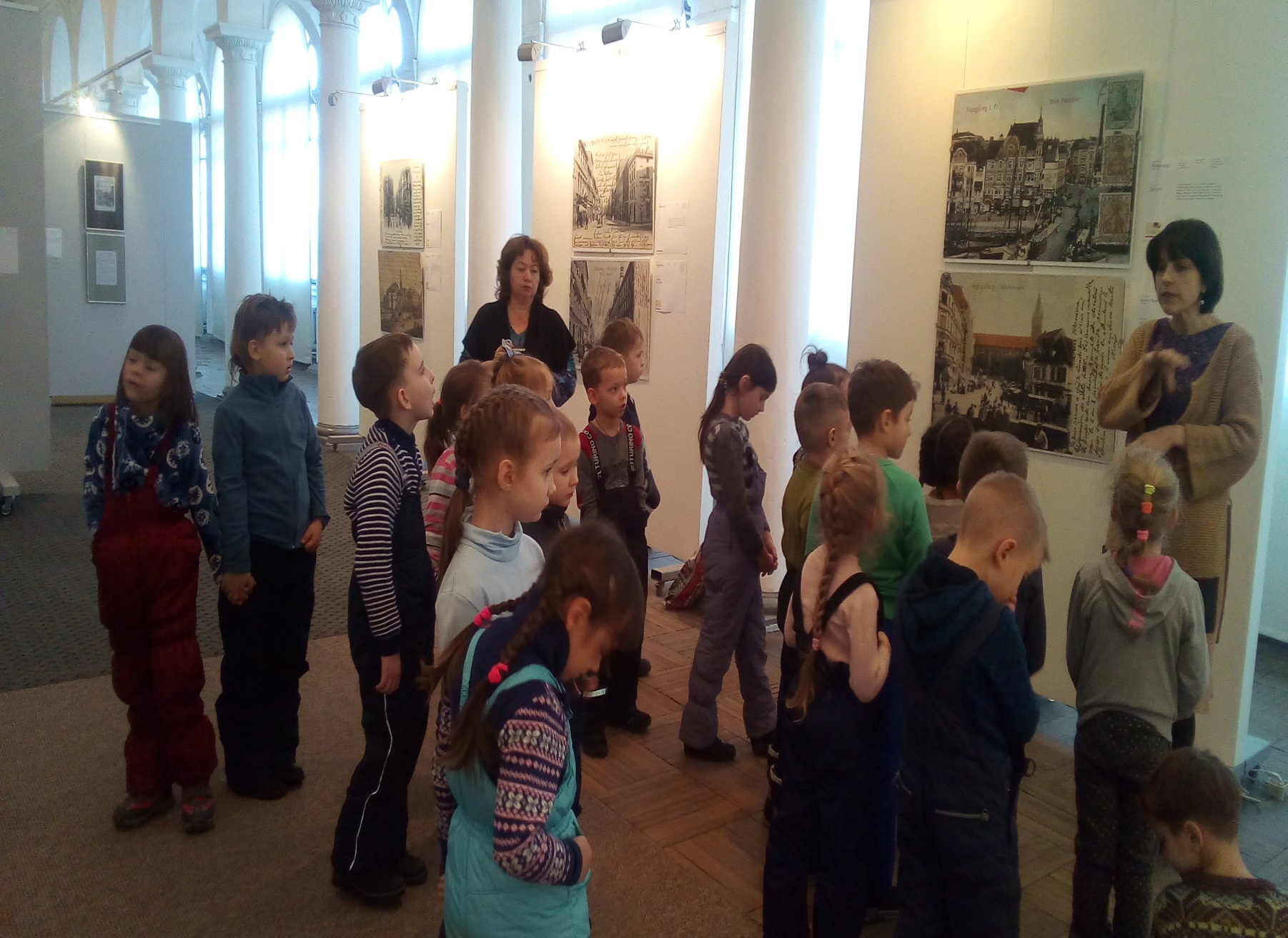 Во время занятий в Калининградском музее изобразительных искусств
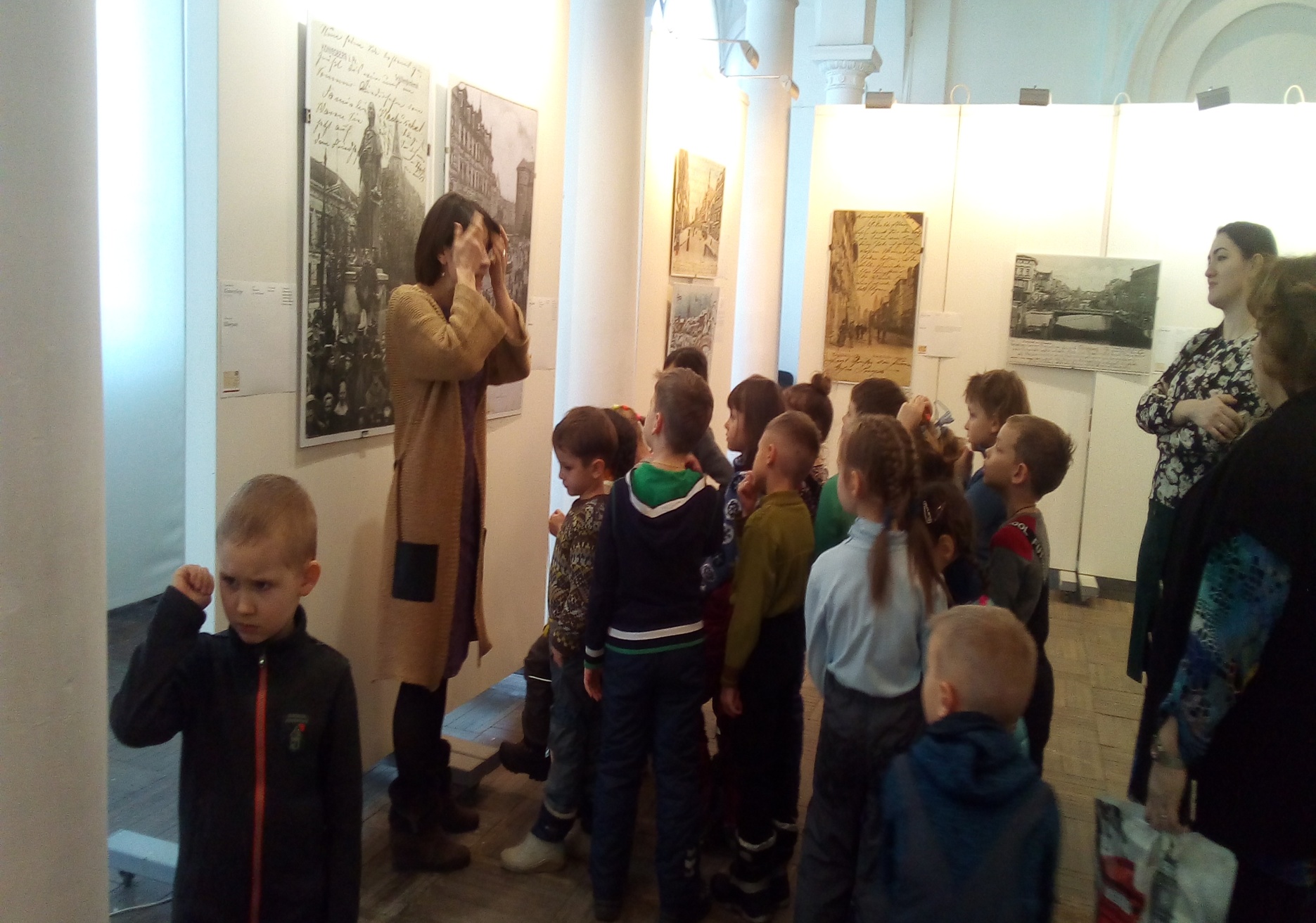 Во время занятий в Калининградском музее изобразительных искусств
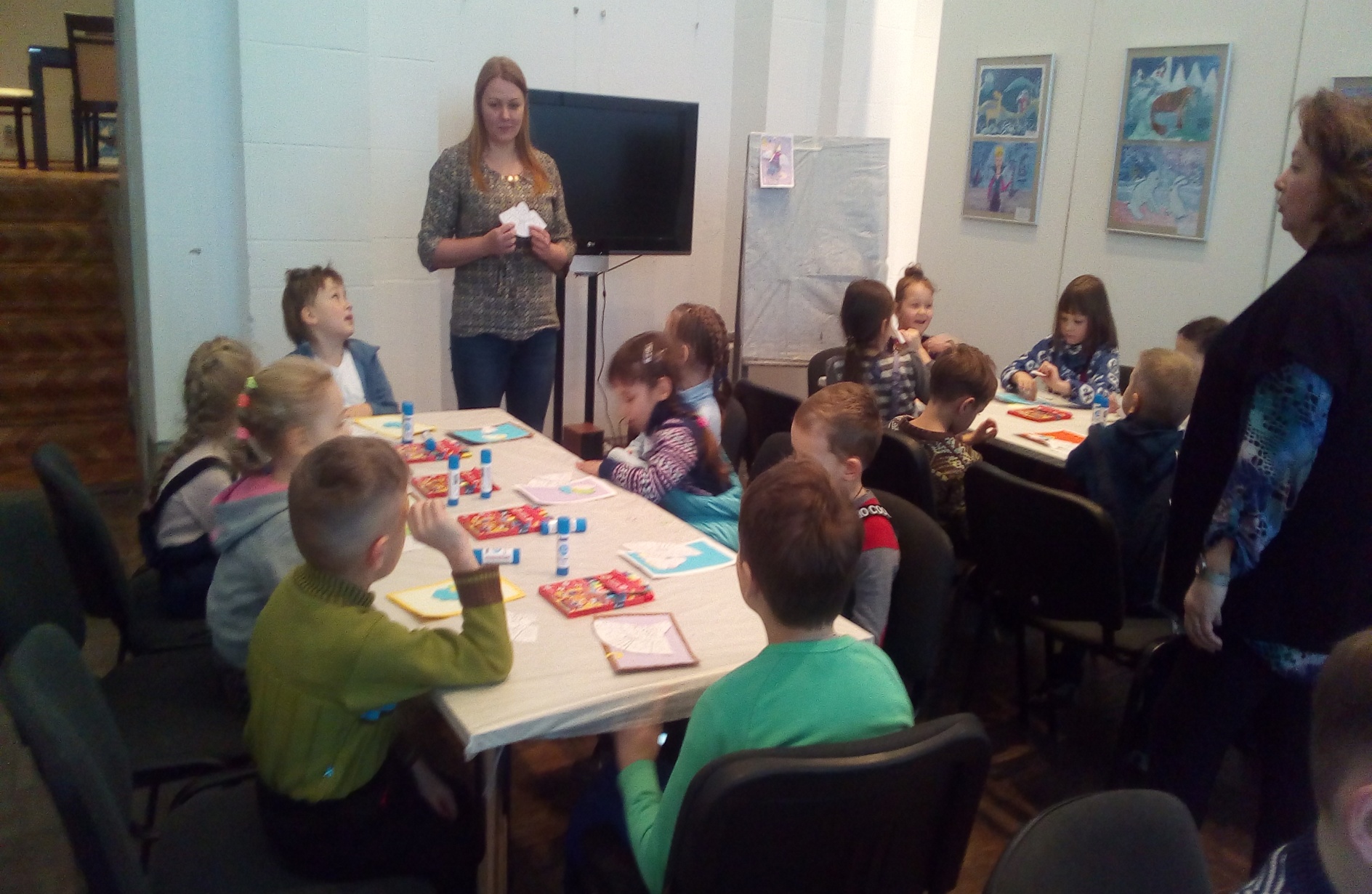 Во время занятий в Калининградском музее изобразительных искусств
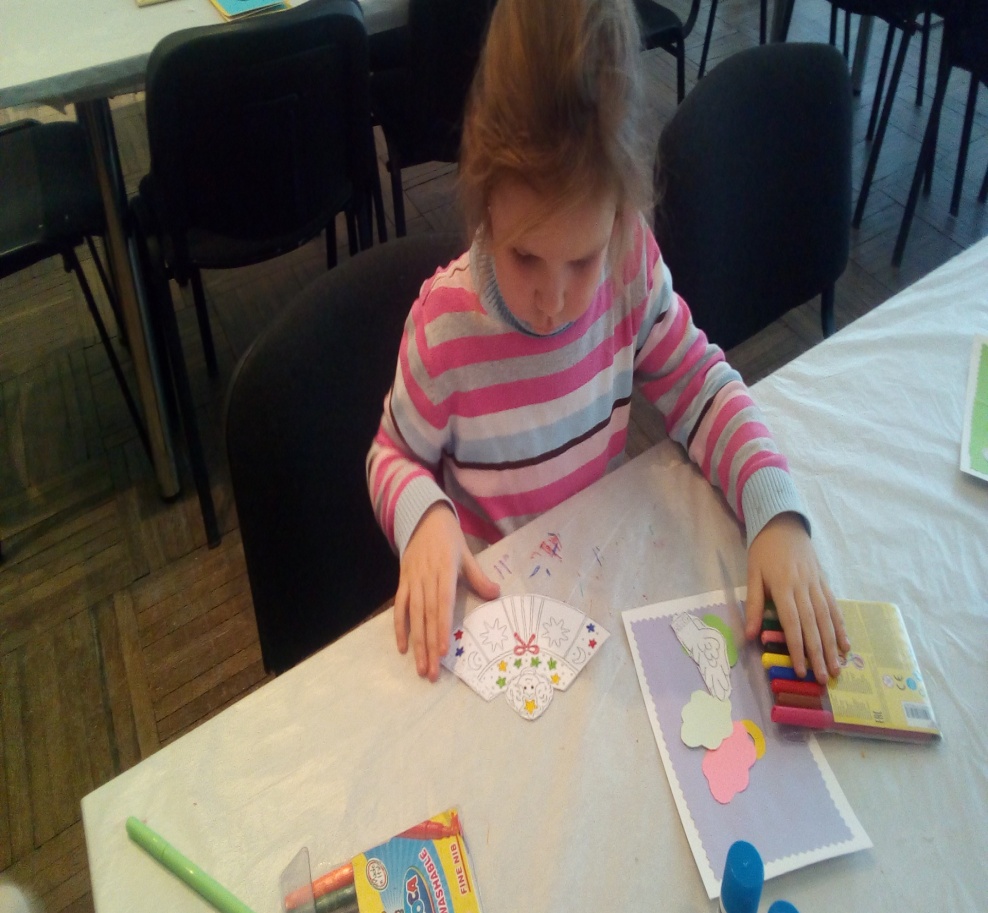 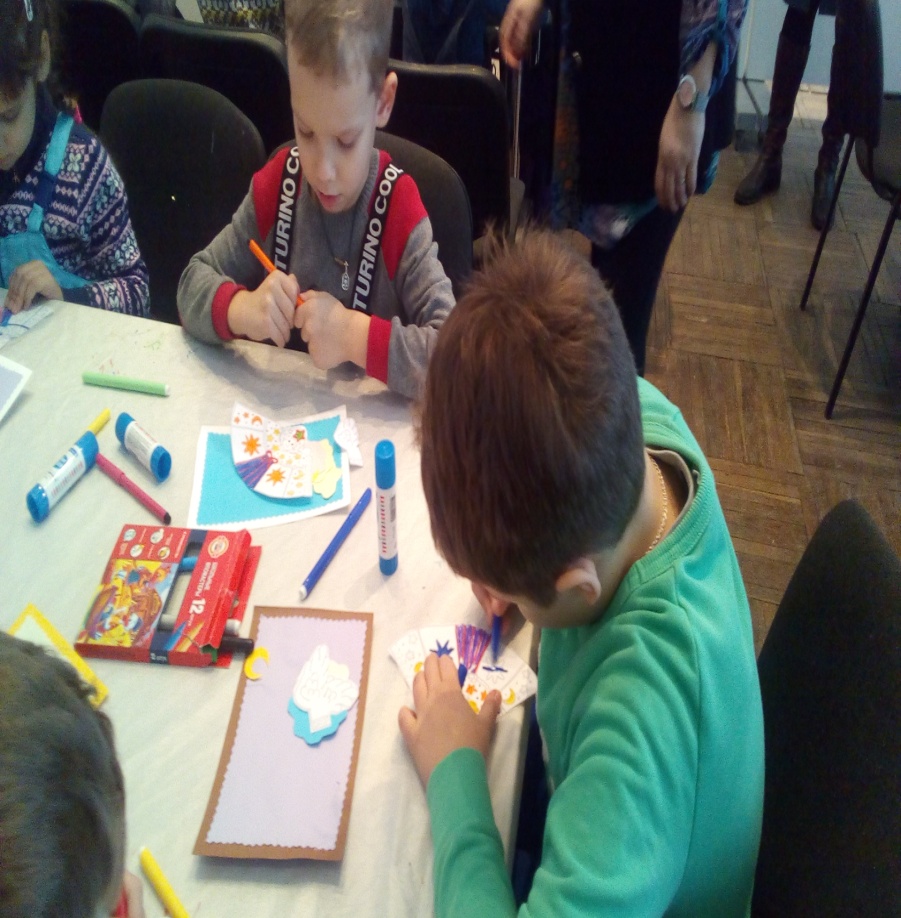 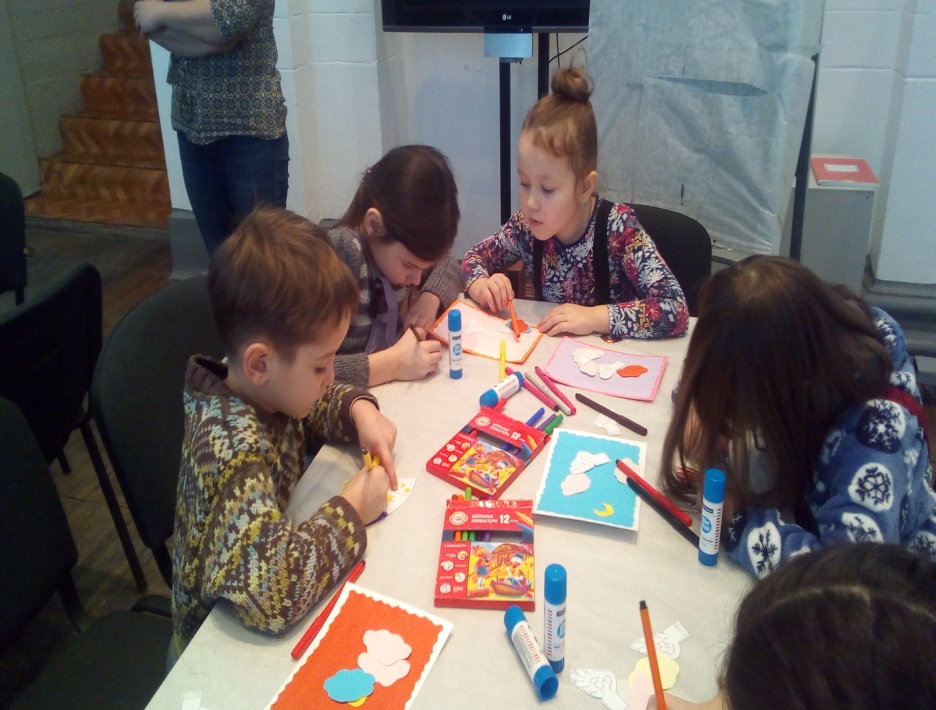 Во время занятий в Калининградском музее изобразительных искусств
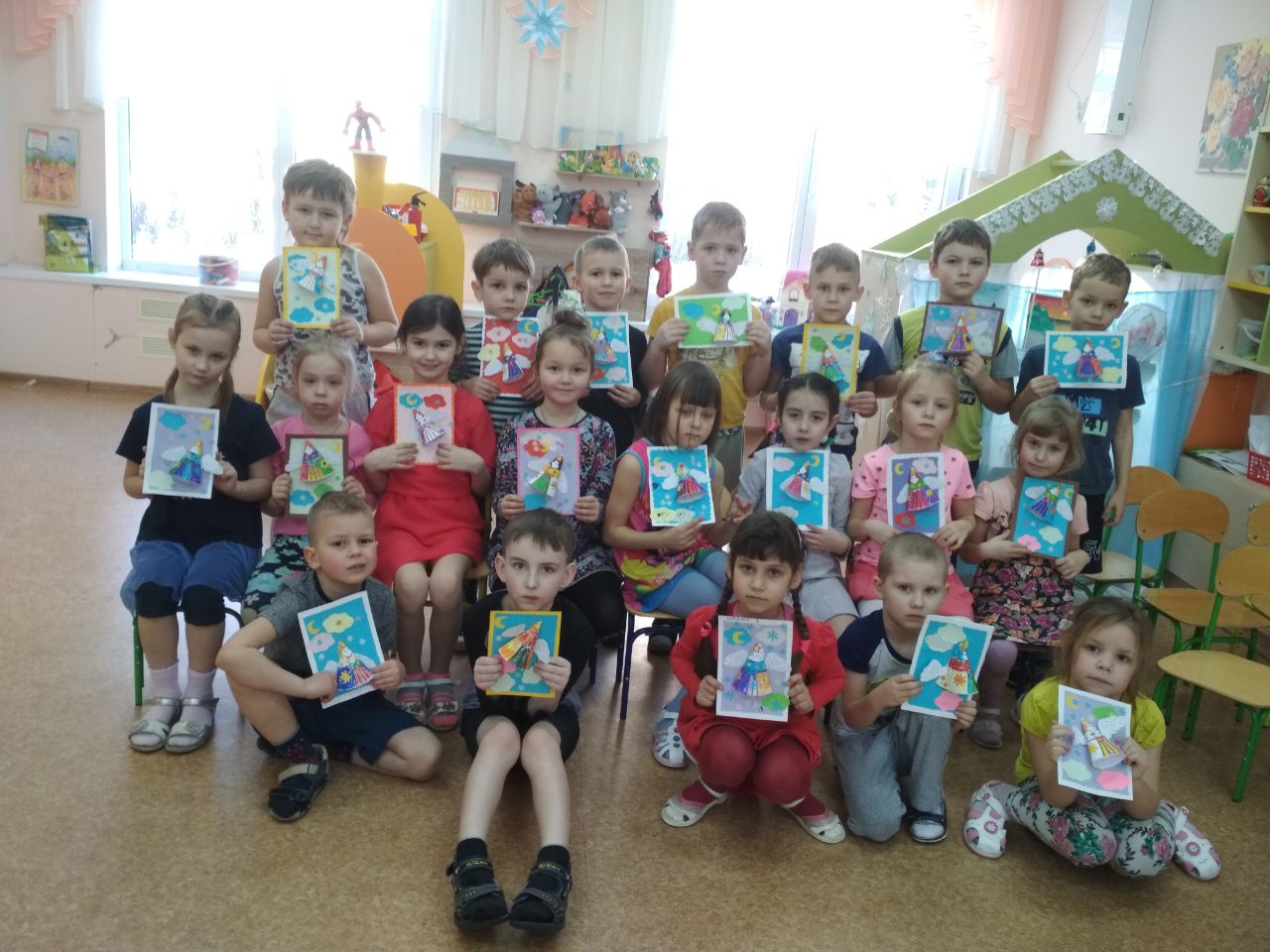 Дворец творчества детей и молодежи г. Калининграда
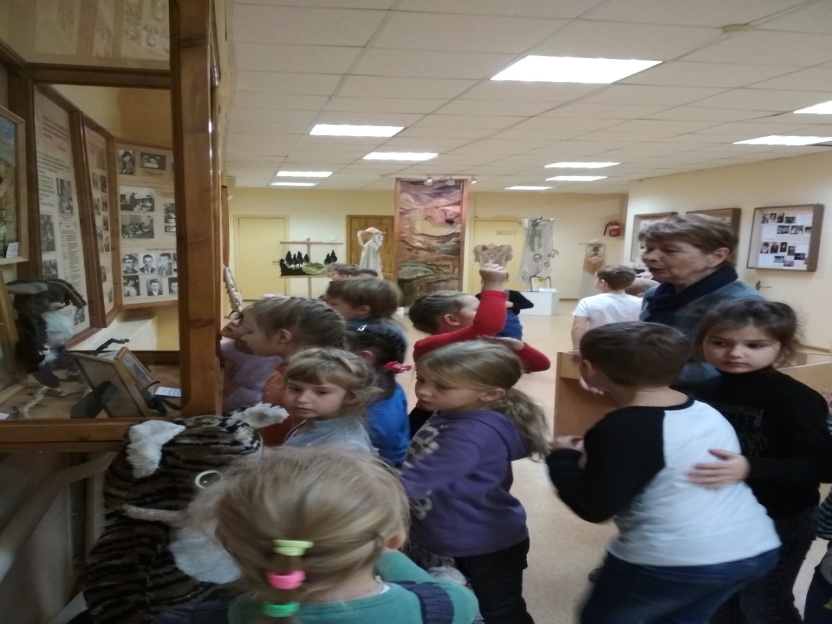 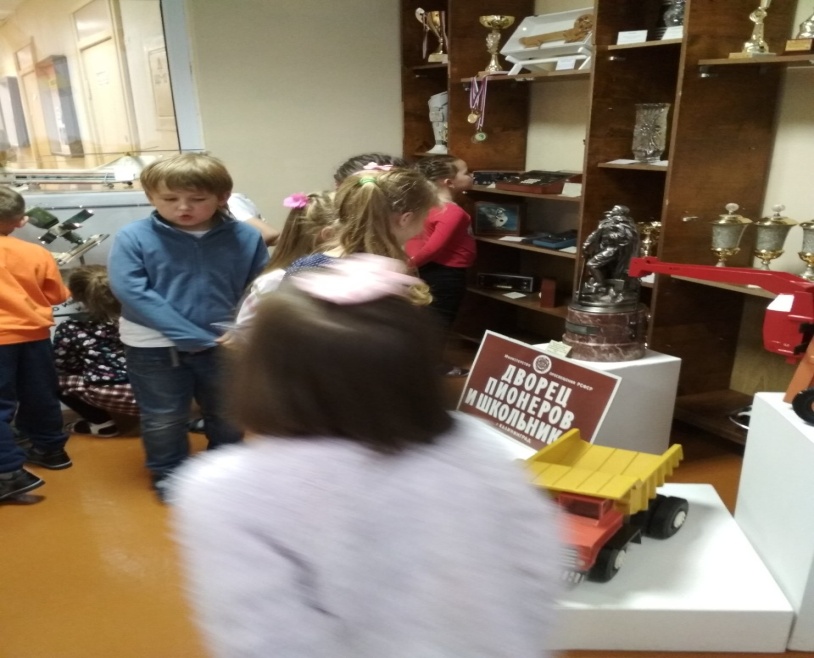 музей Краеведения
Дворец творчества детей и молодежи г. Калининграда
Дворец творчества детей и молодежи г. Калининграда
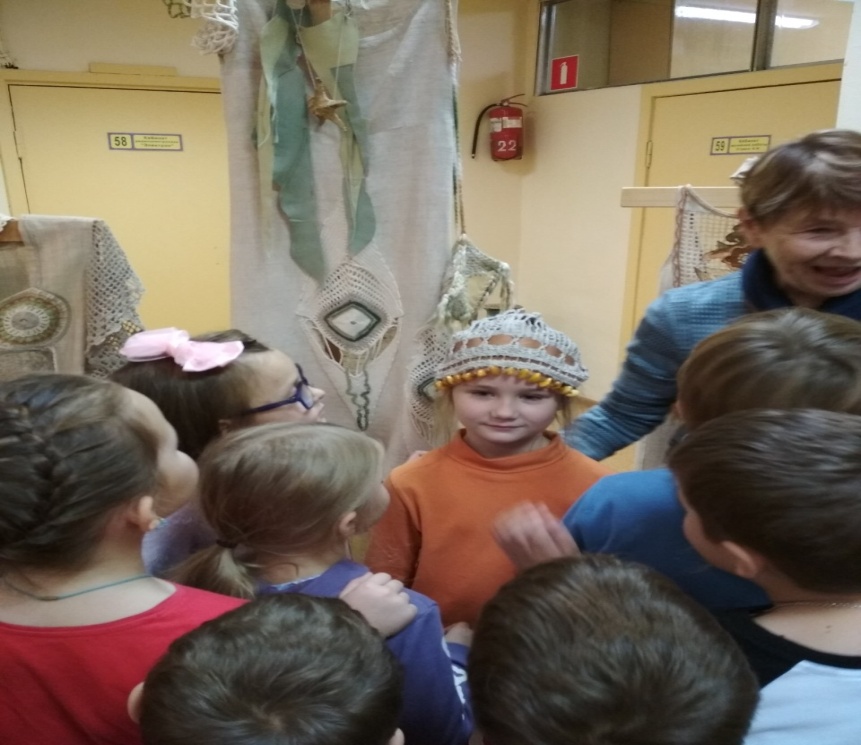 Дворец творчества детей и молодежи г. Калининграда
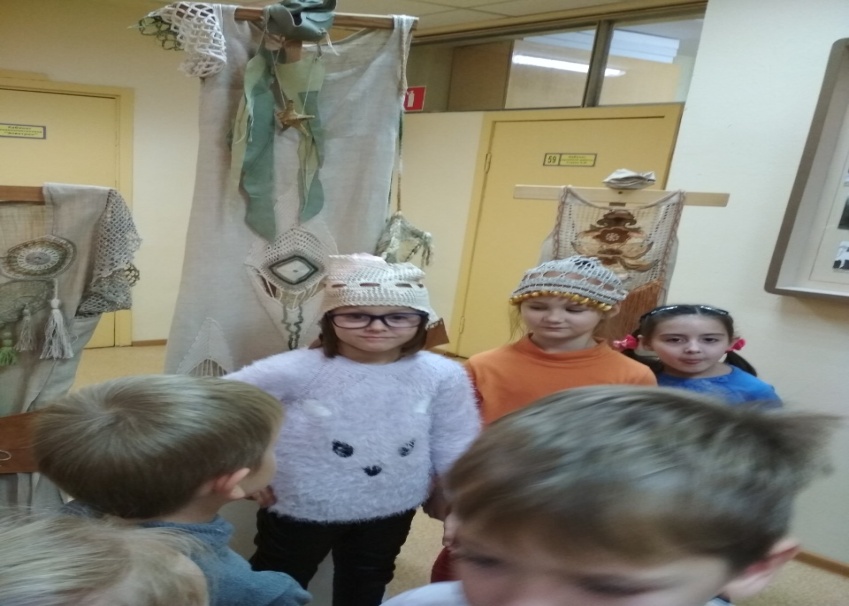 Дворец творчества детей и молодежи г. Калининграда
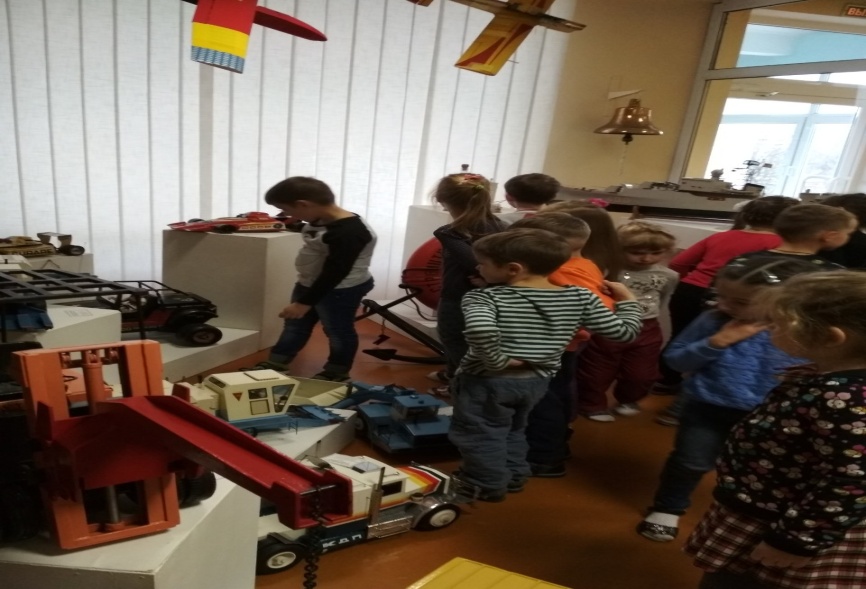 Художественно-исторический музей
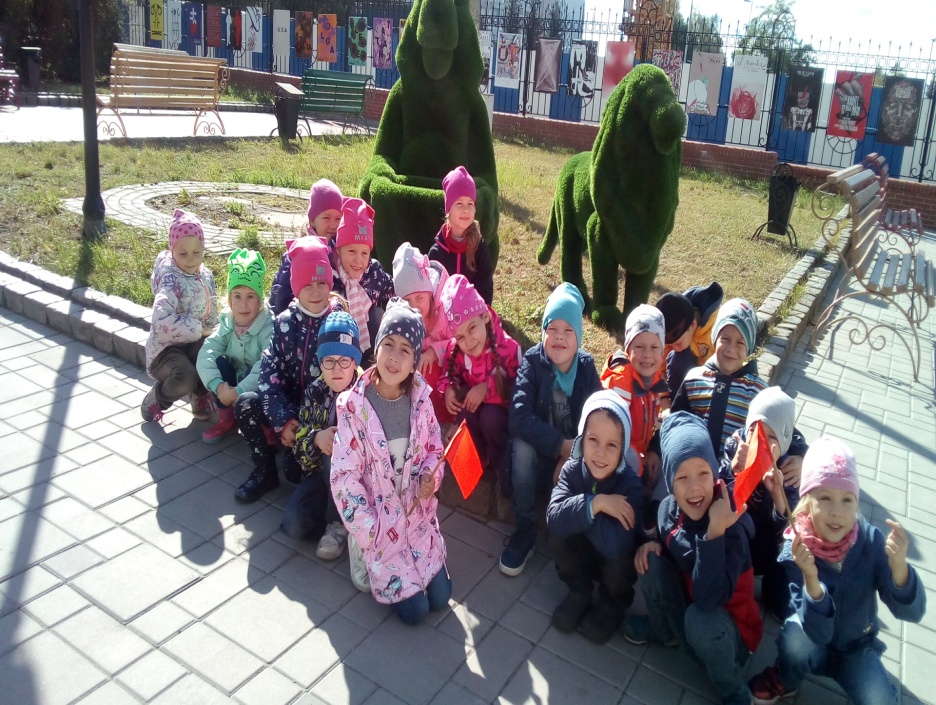 музей Краеведения
музей
Художественно-исторический музей
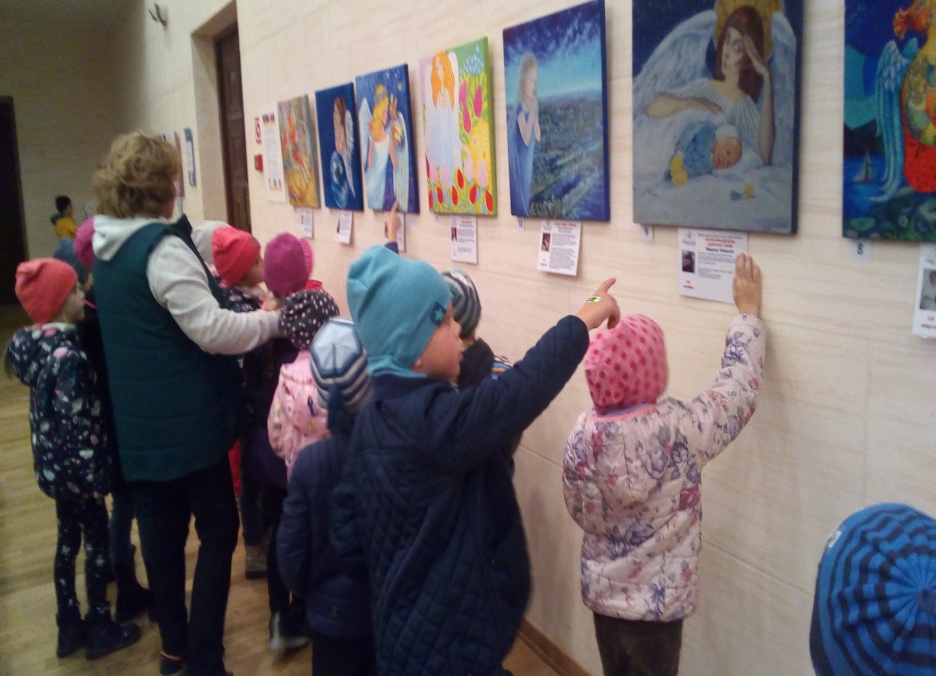 музей
Художественно-исторический музей
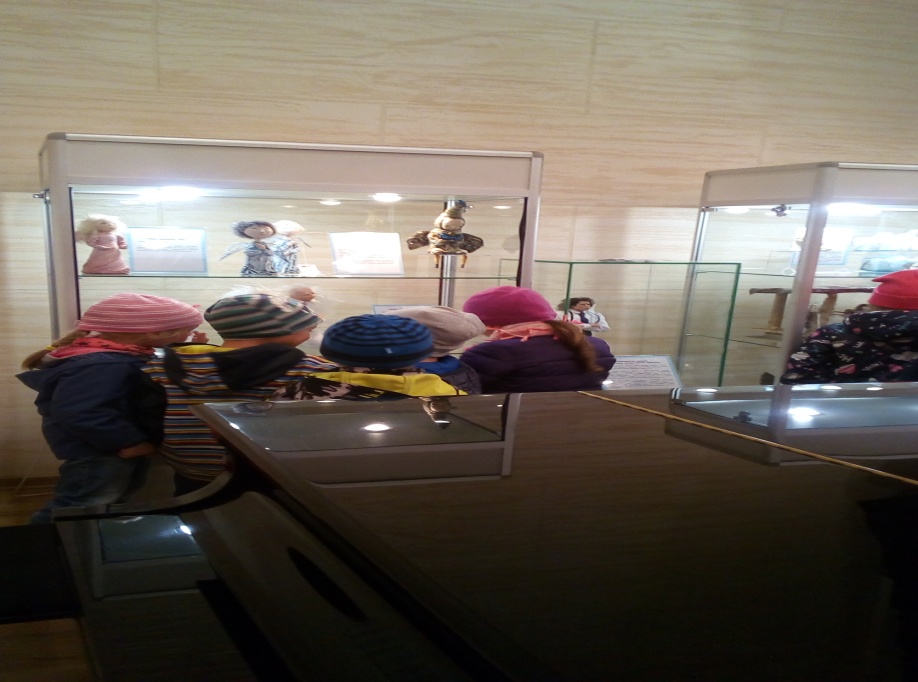 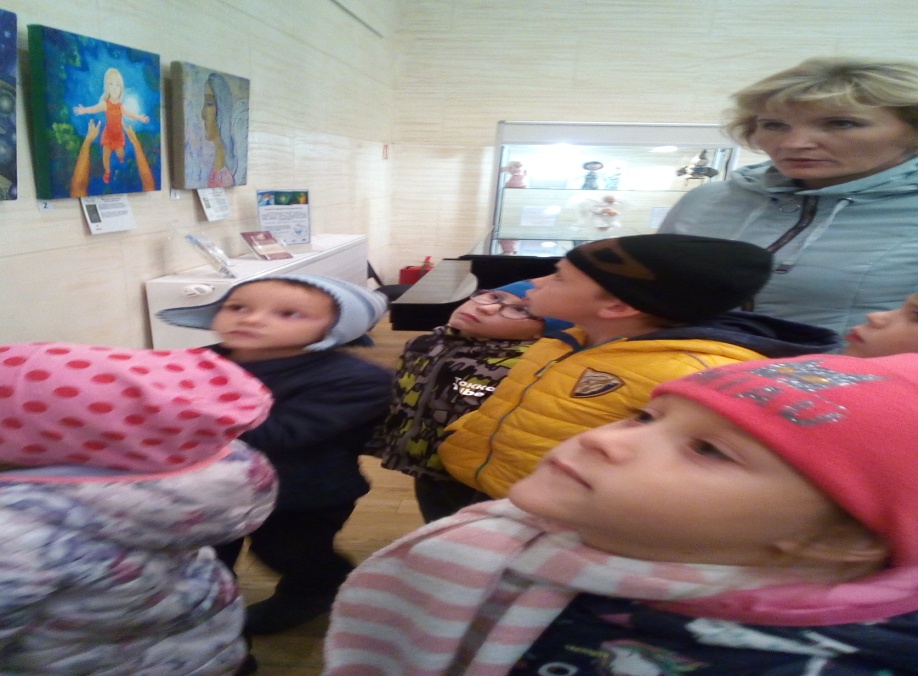 музей